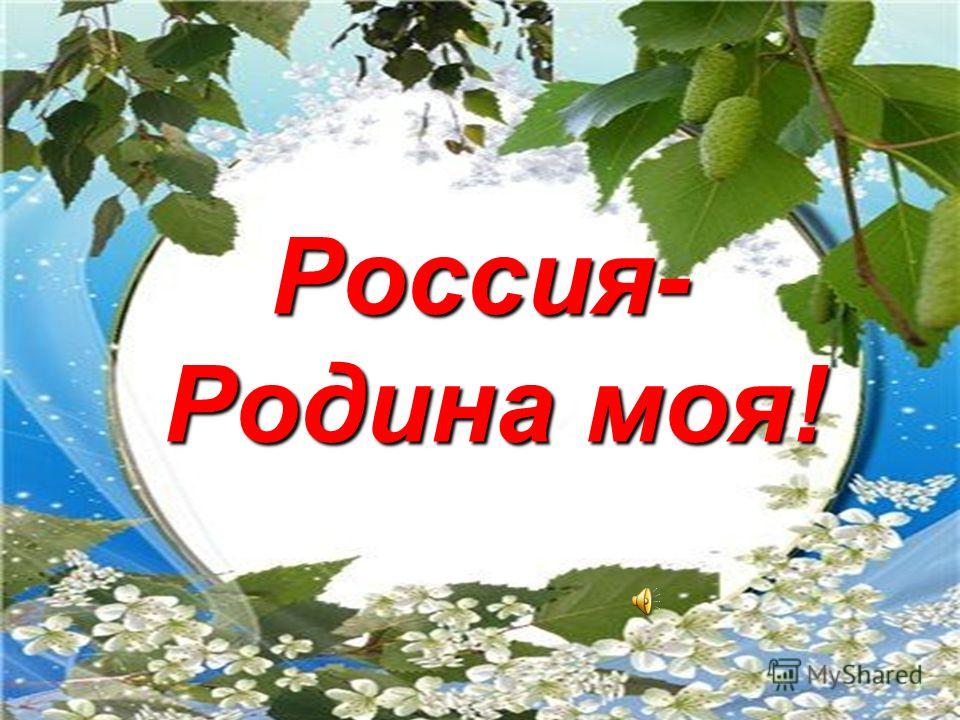 Воспитатель: Дмитриева Галина Николаевна
Iквалификационная категория 
МБДОУ д/с №6 «Антошка г. Павлово.
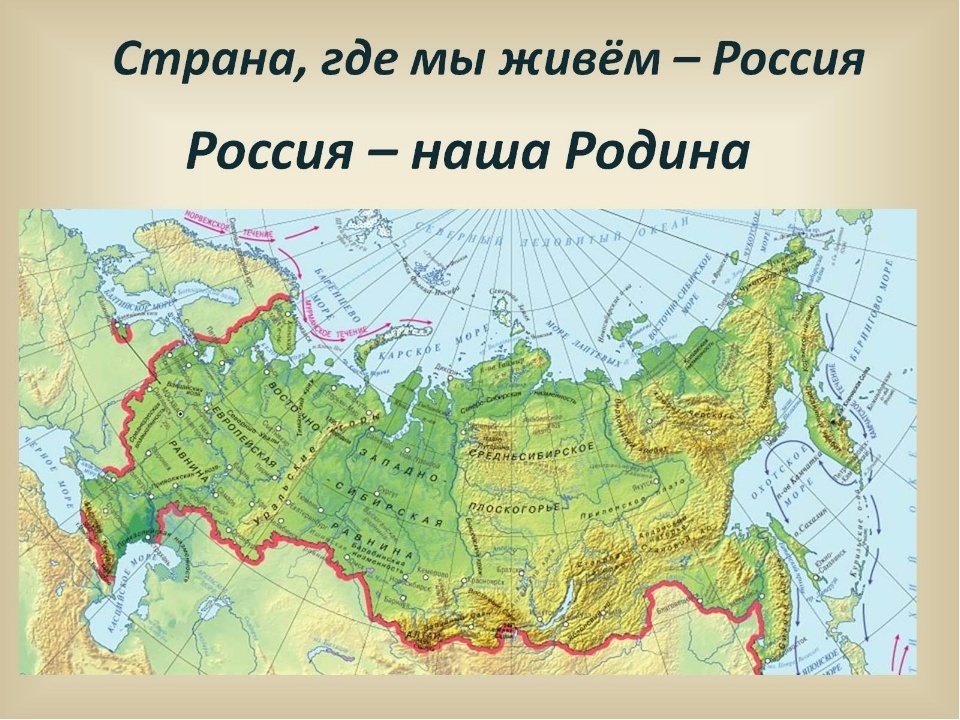 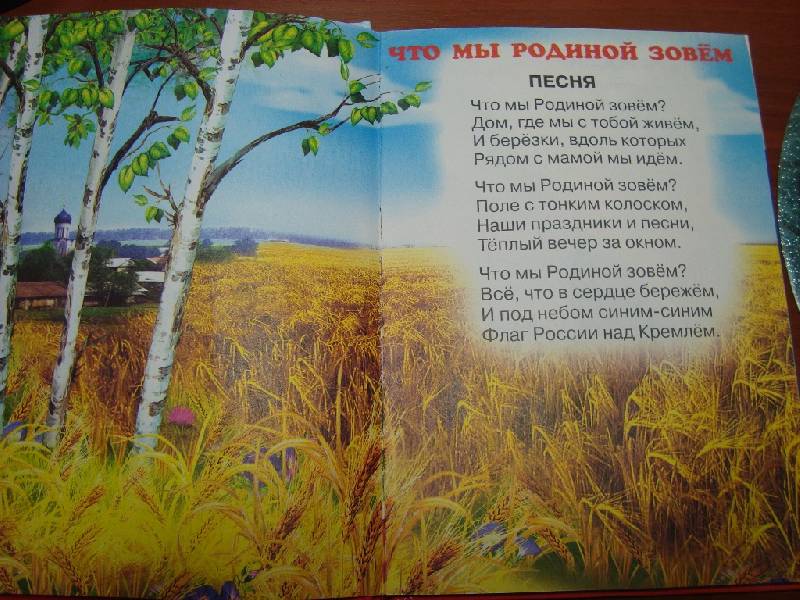 Государственные символы России
Флаг                       Герб                       Гимн
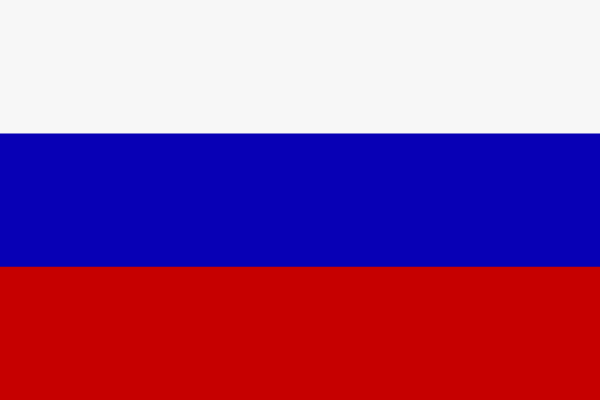 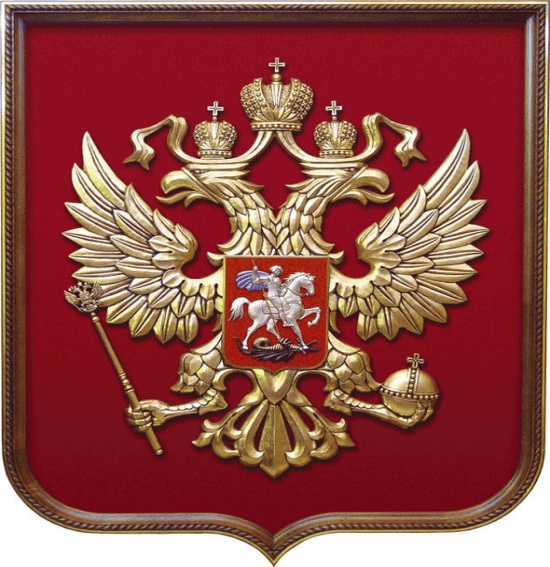 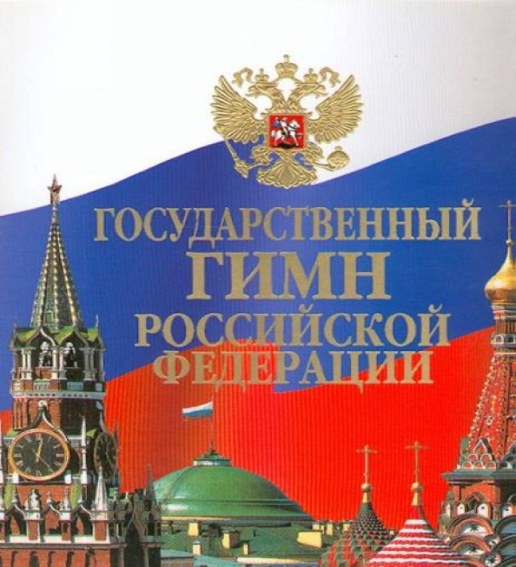 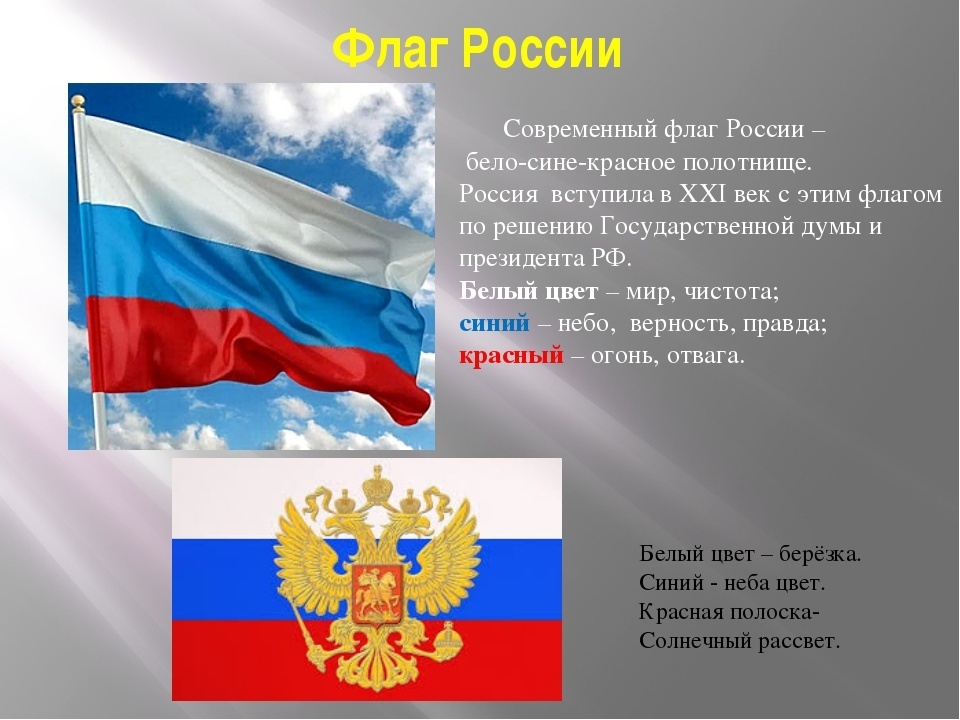 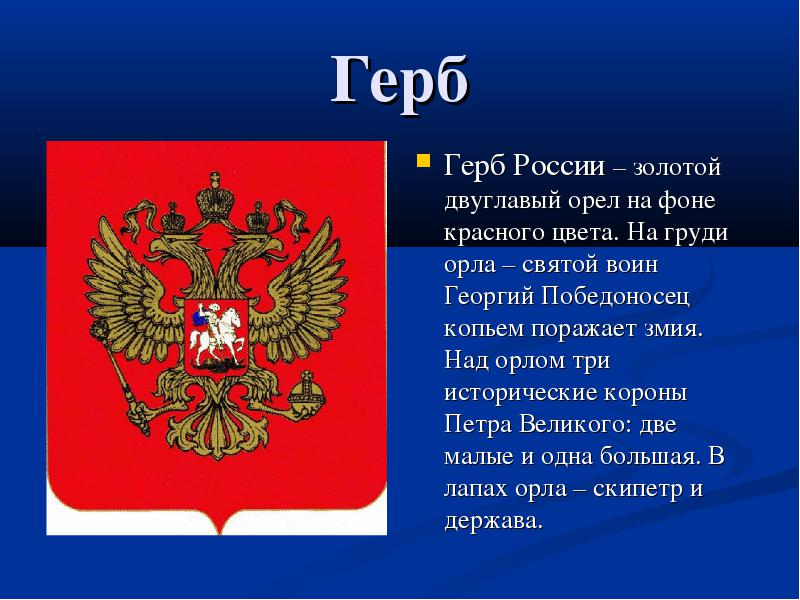 Герб России
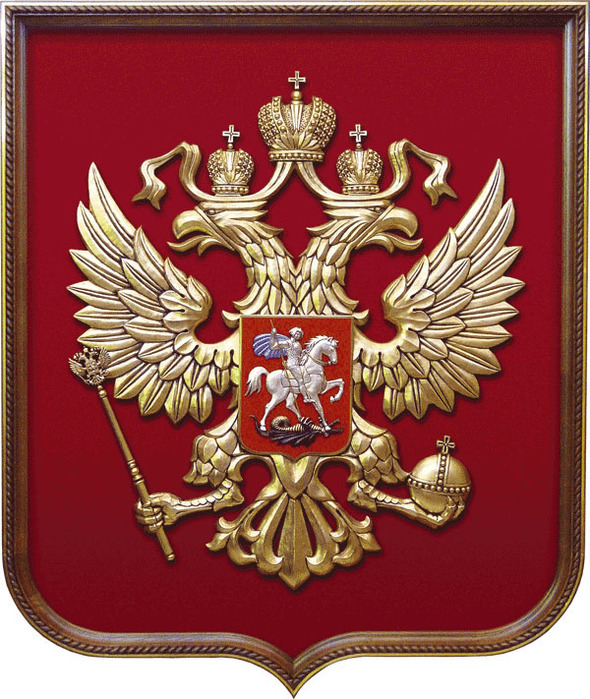 Двуглавый орёл, охраняя государство, смотрит и на запад, и на восток. Символ вечности России, сильной и  независимой страны.
Корона – символ законности, означающий, что страна живёт по законам чести и справедливости.
Скипетр (жезл с драгоценными камнями и резьбой) – символ власти и единого государства.
Держава( золотой шар с крестом наверху) – символ могущества страны.
На груди орла  -  изображение всадника , поражающего копьём дракона, символ борьбы добра со злом.
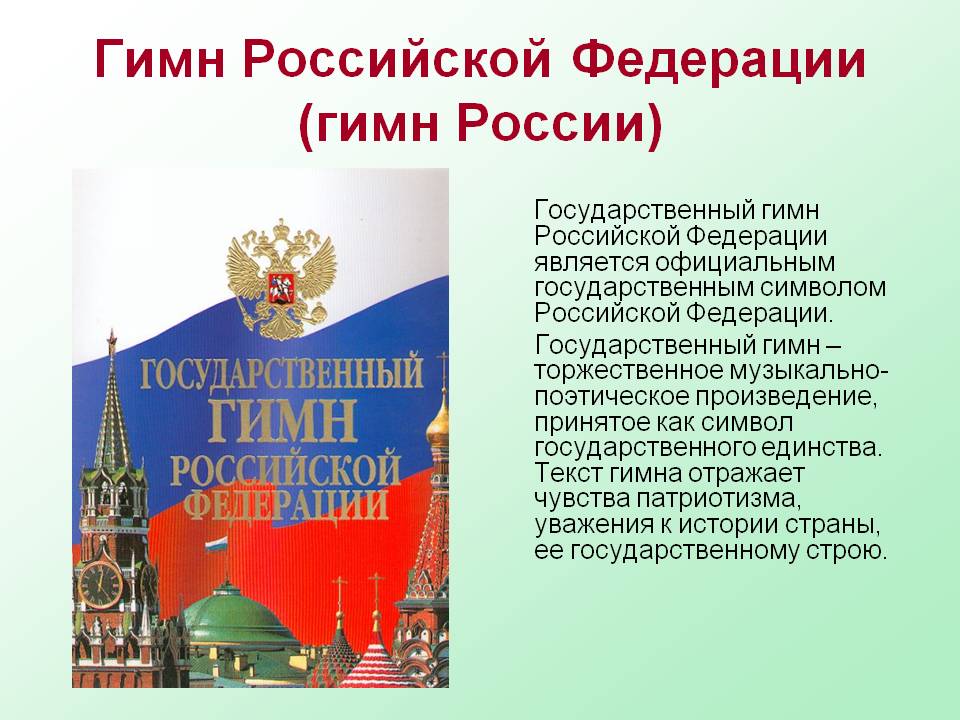 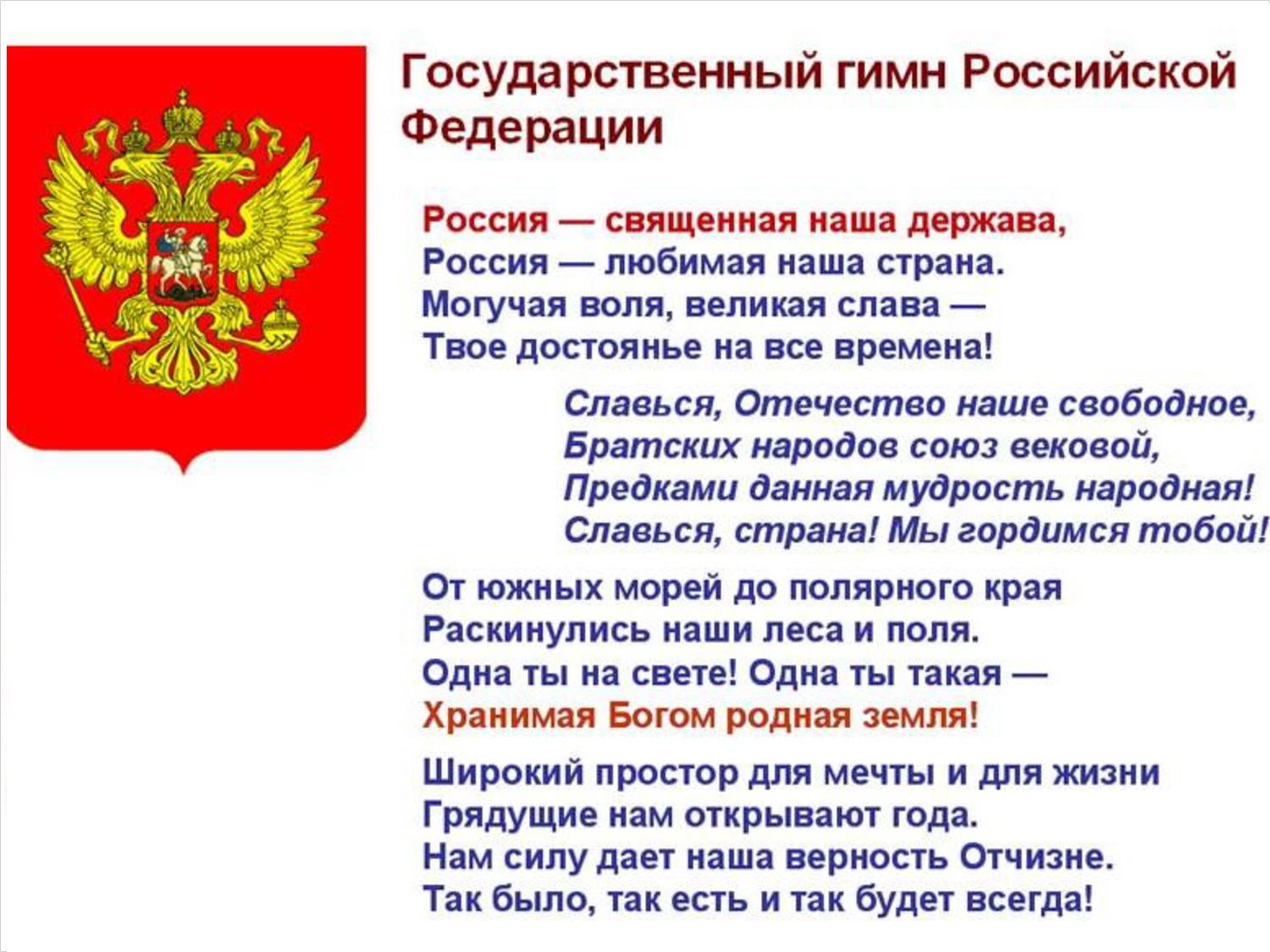 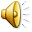 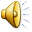 Президент России
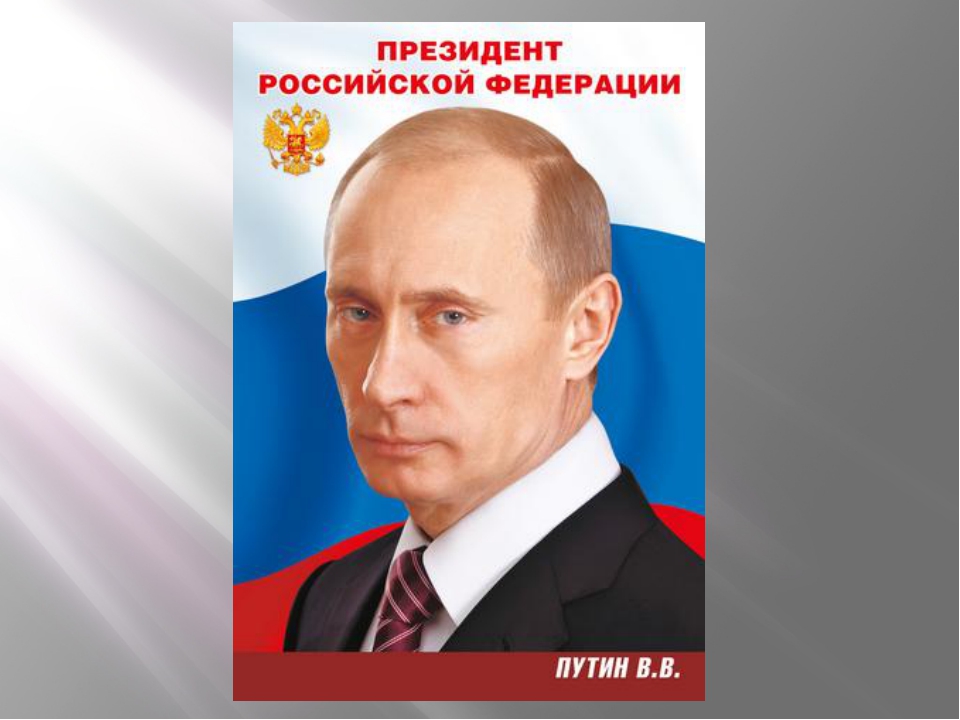 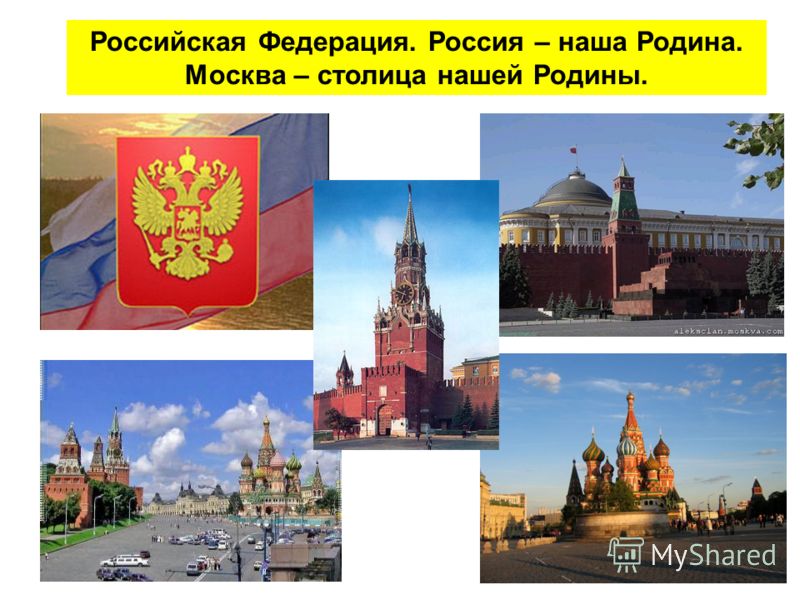 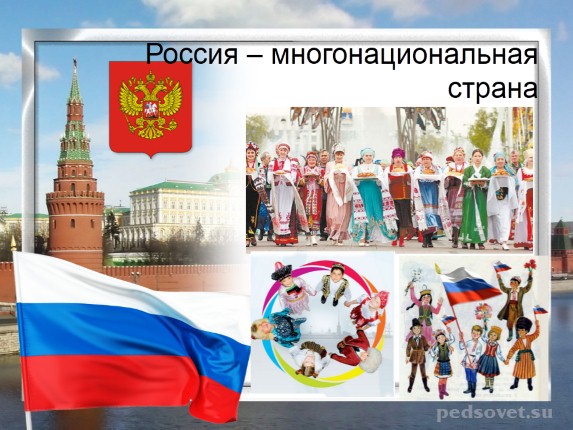 Живут в России разные
Народы с давних пор.
Одним тайга по нраву
Другим степной простор.
У каждого народа
Язык свой и наряд.
А Родина Россия
У нас у всех одна.
Народы России
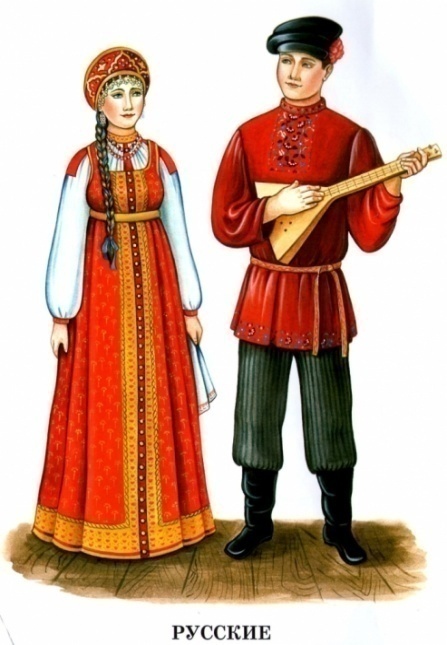 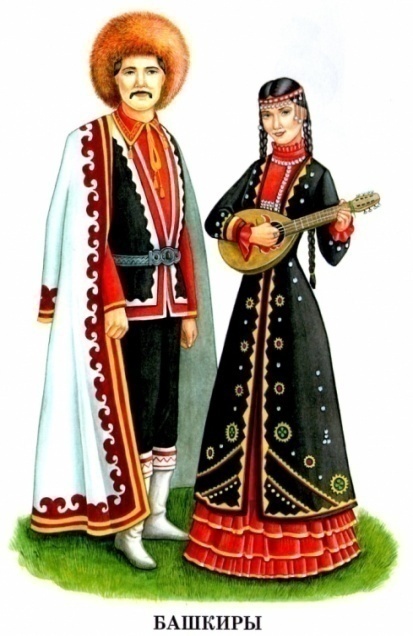 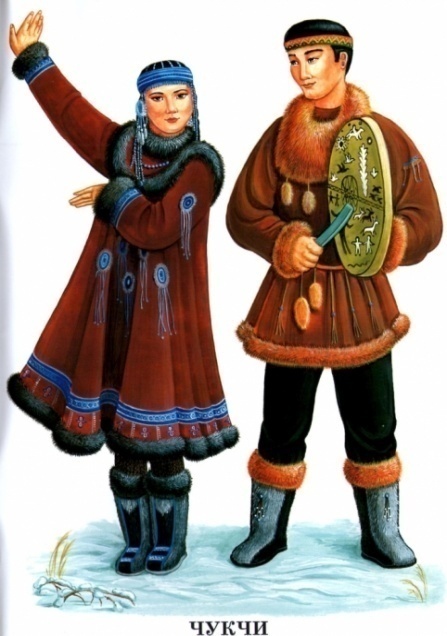 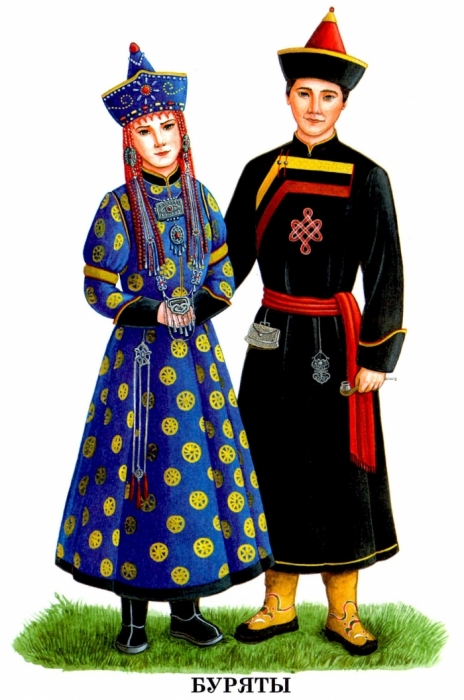 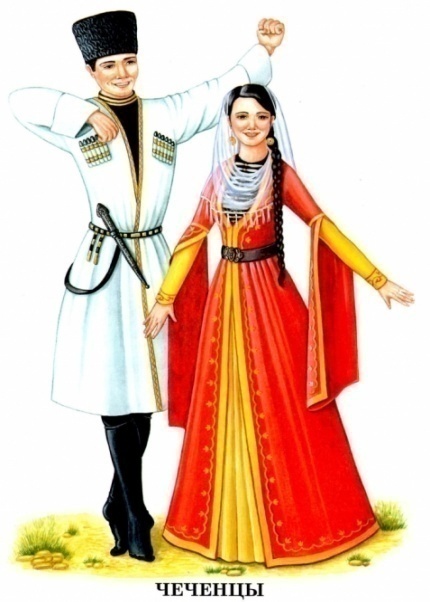 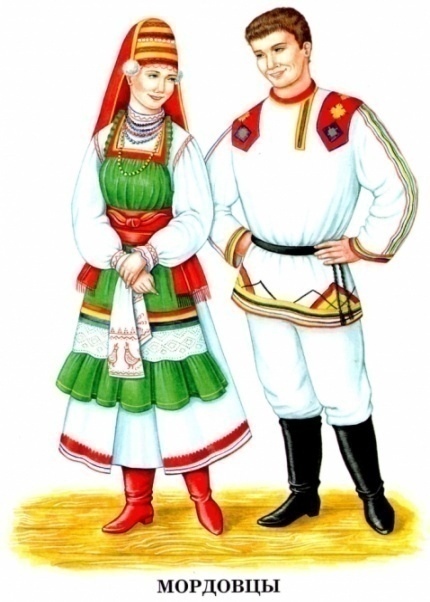 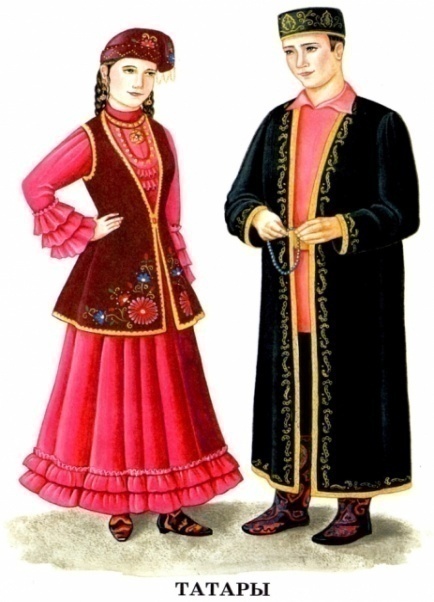 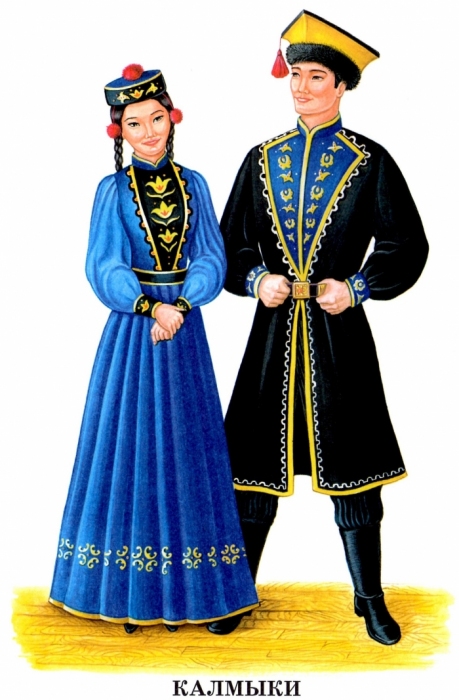 Праздники народов России
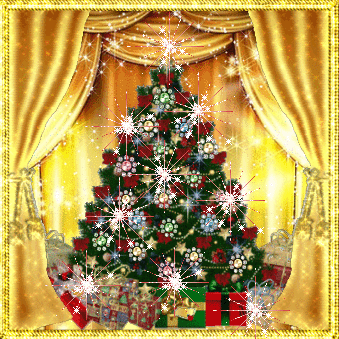 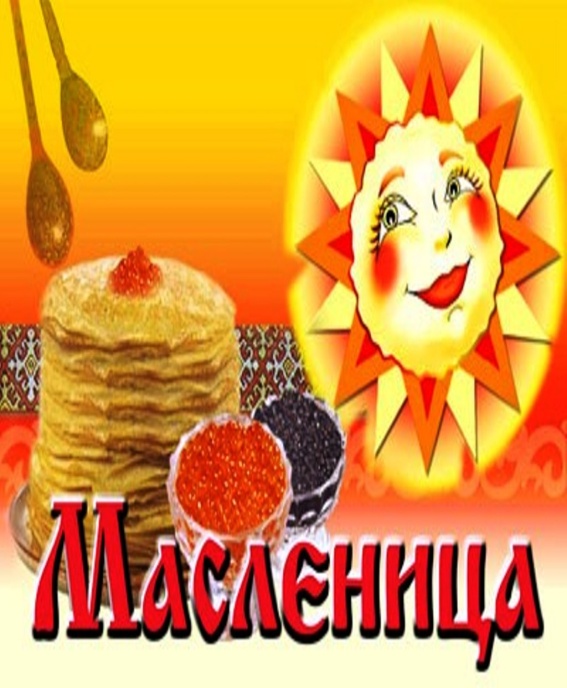 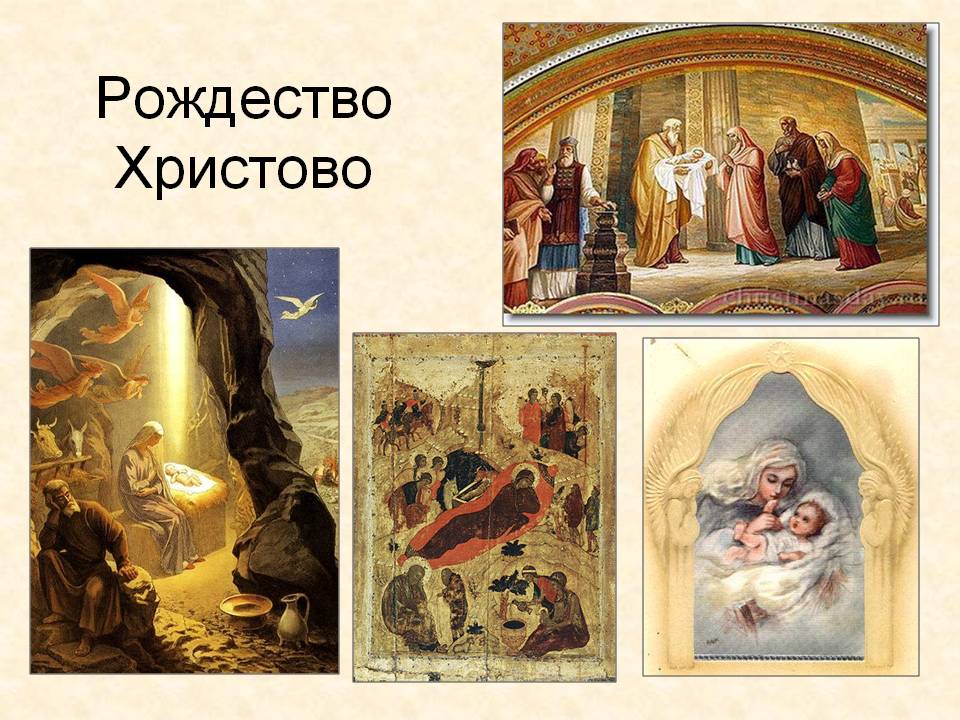 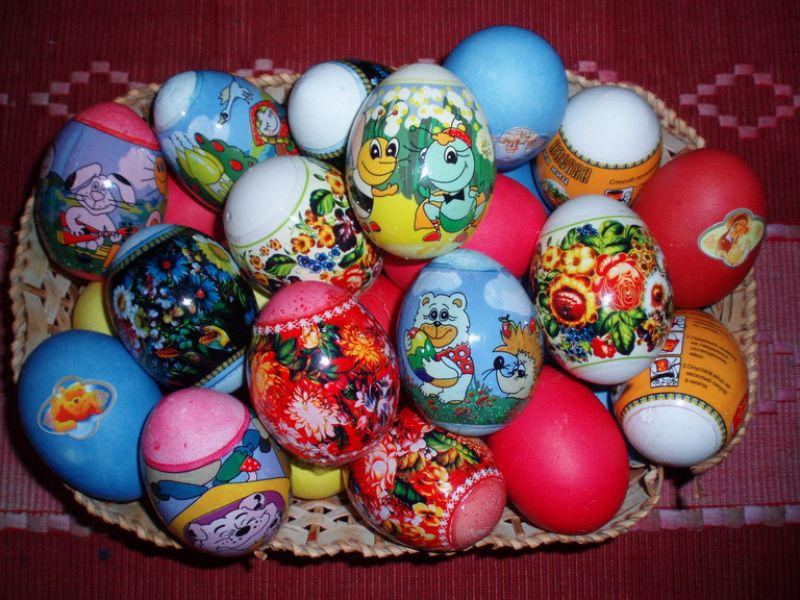 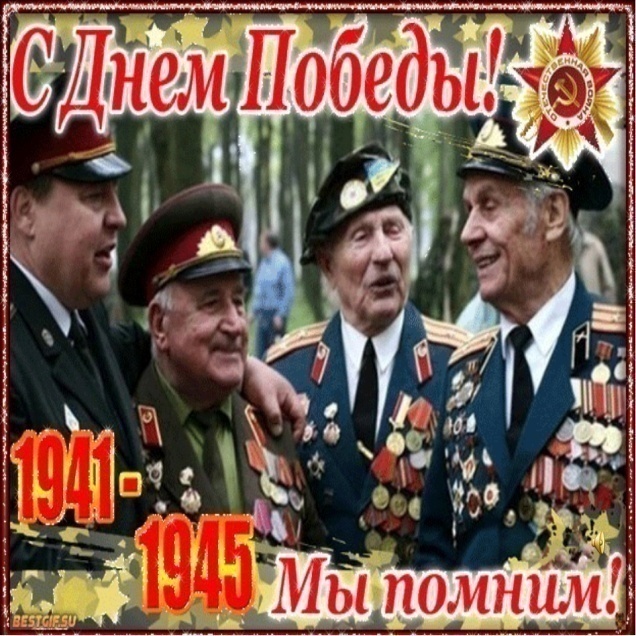 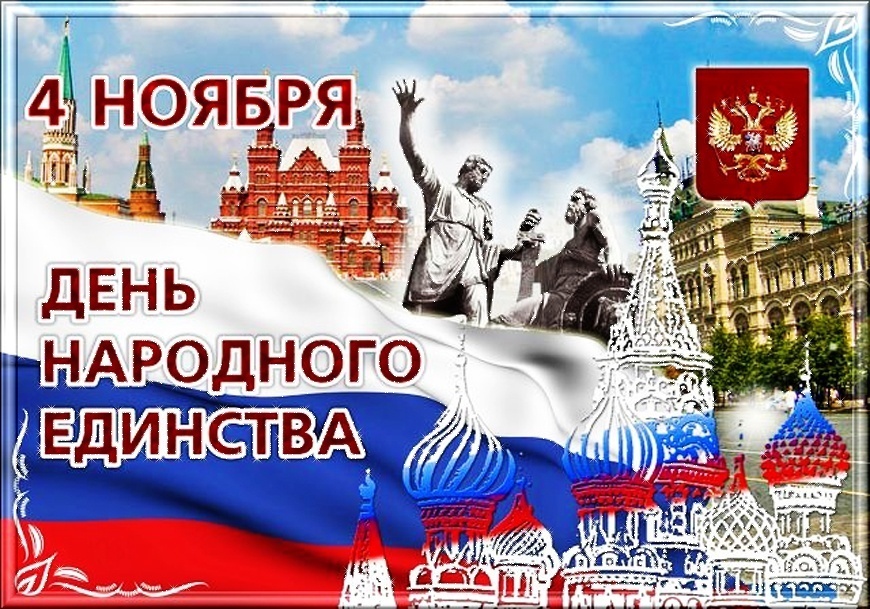 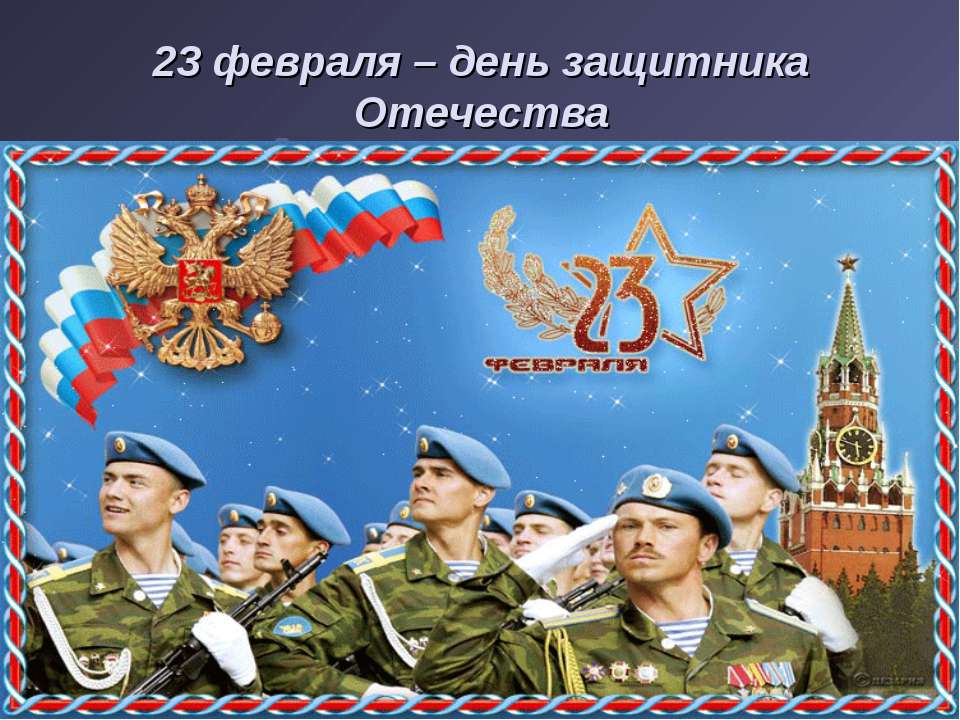 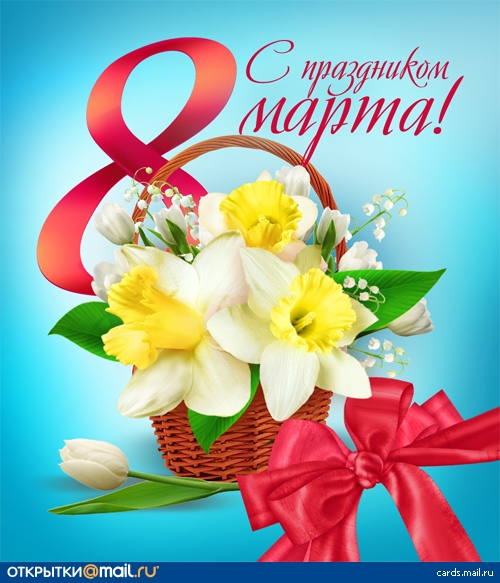 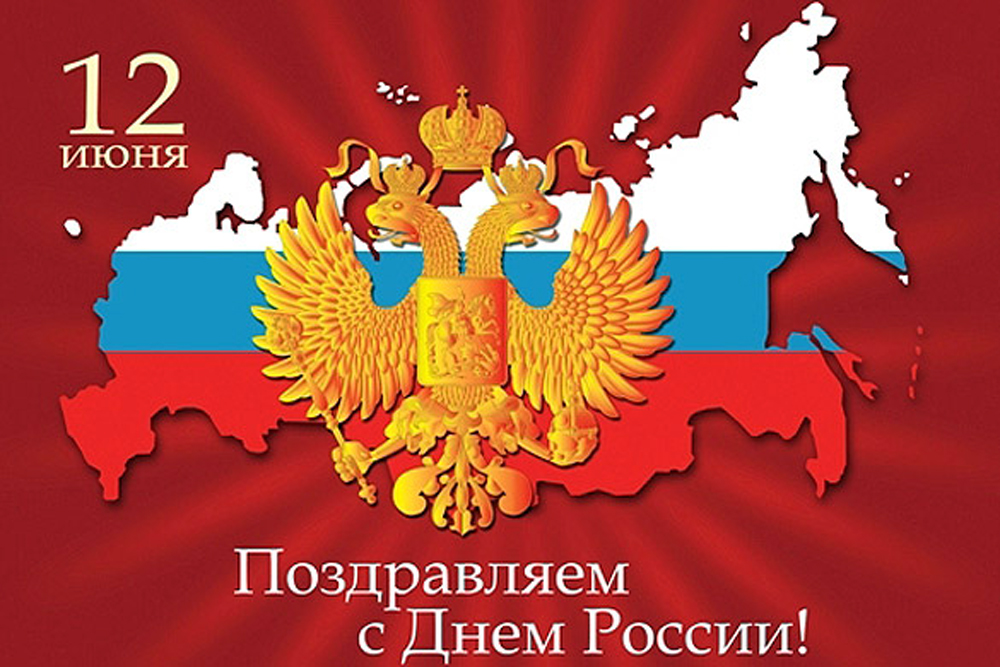 Народные промыслы России
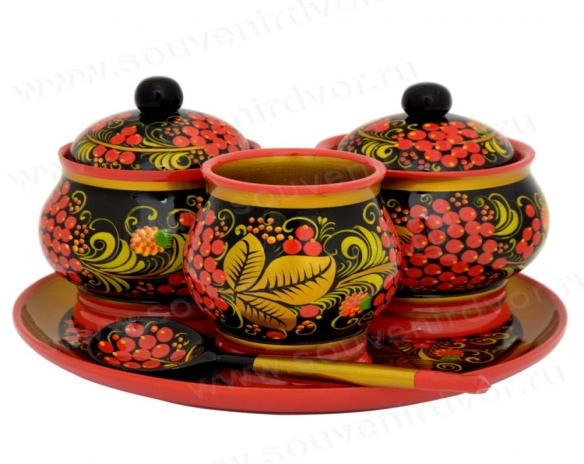 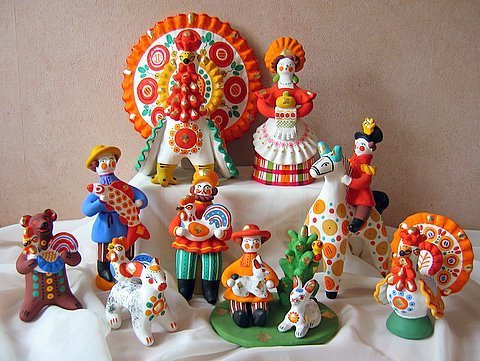 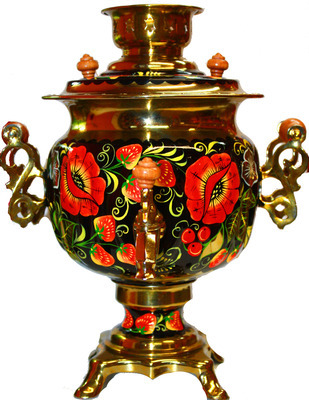 Хохлома
Дымковская игрушка
Тульский самовар
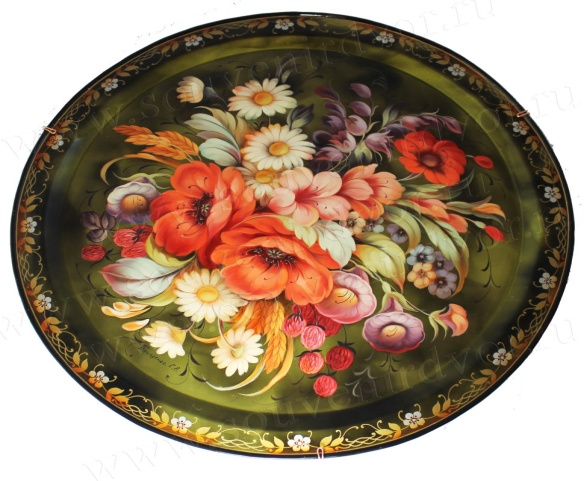 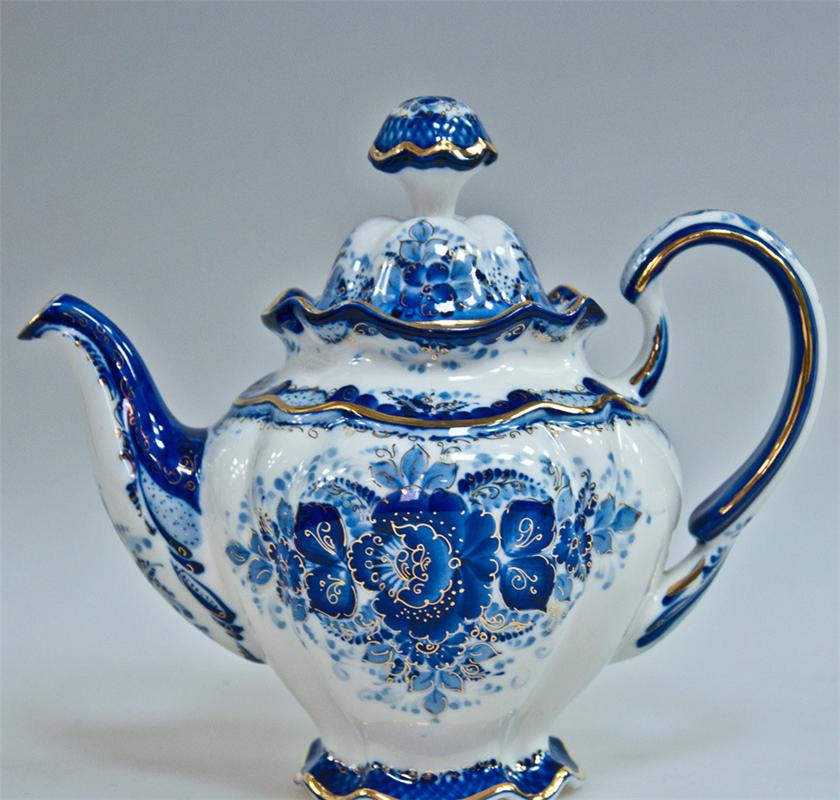 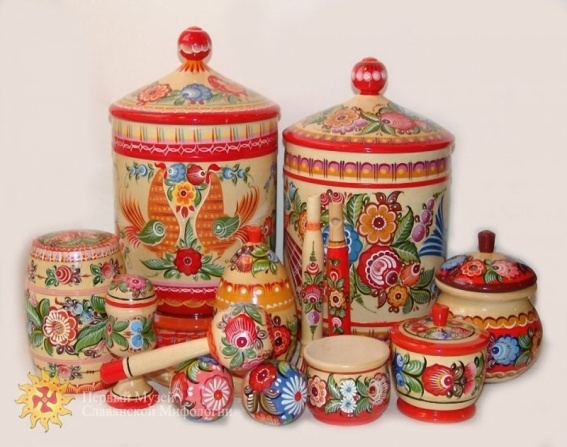 Городецкая роспись
Гжель
Жостовская роспись
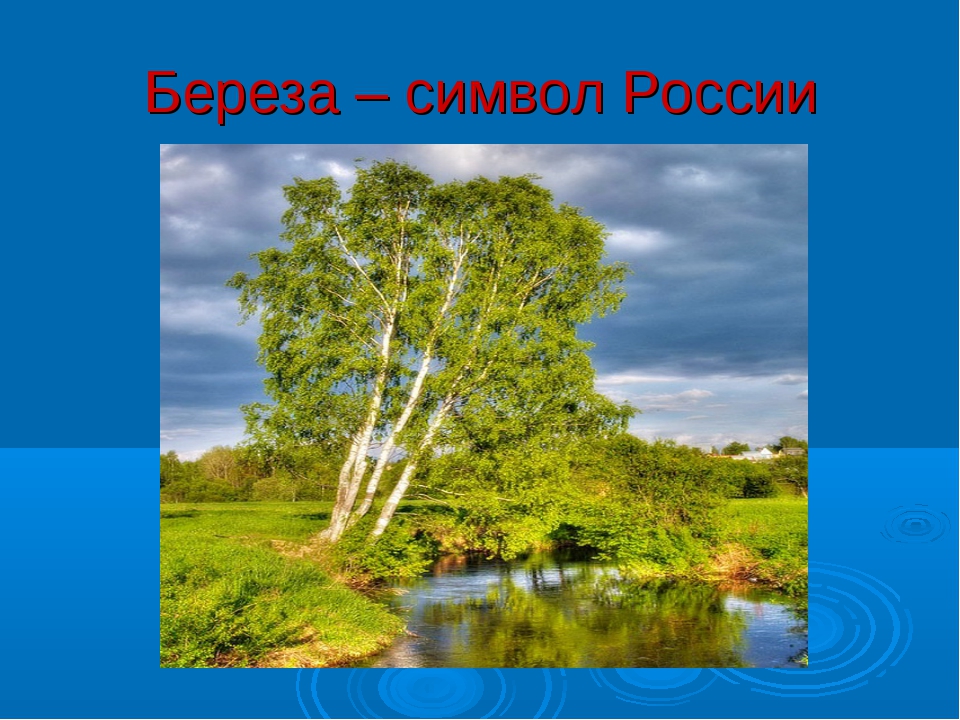 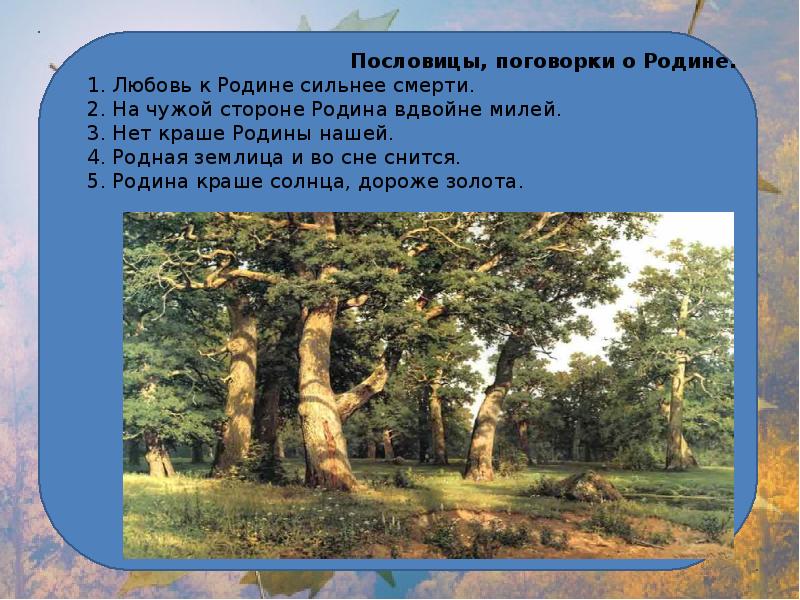 Ответьте на вопрос
Какие цвета флага России ?
Ответьте на вопросы
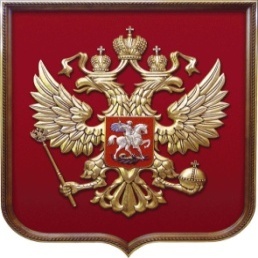 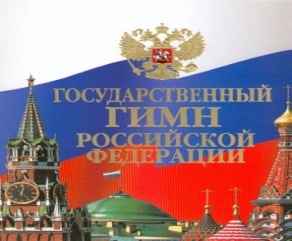 Что относится к символам России?

       
 Кто президент России?



Какой город является столицей нашей Родины – России?



Какое дерево является символом России?
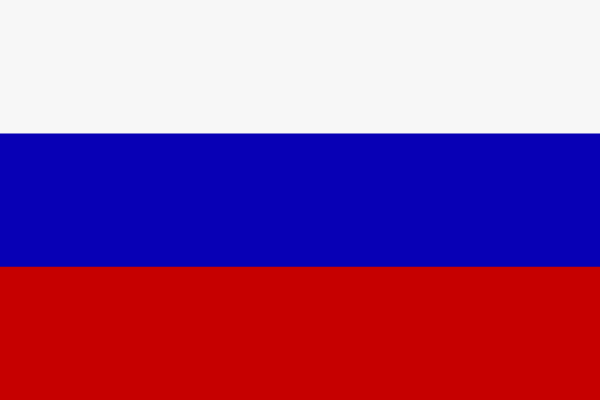 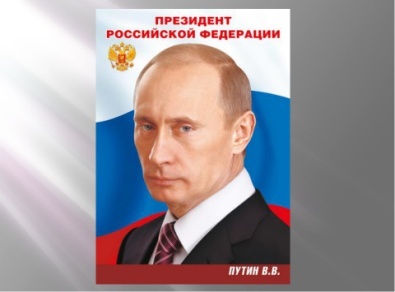 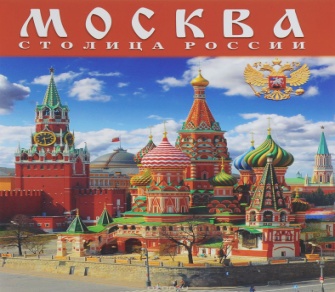 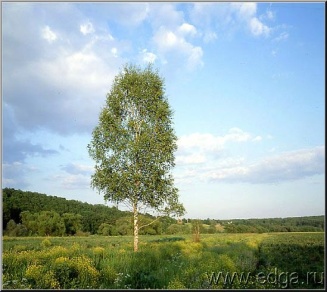 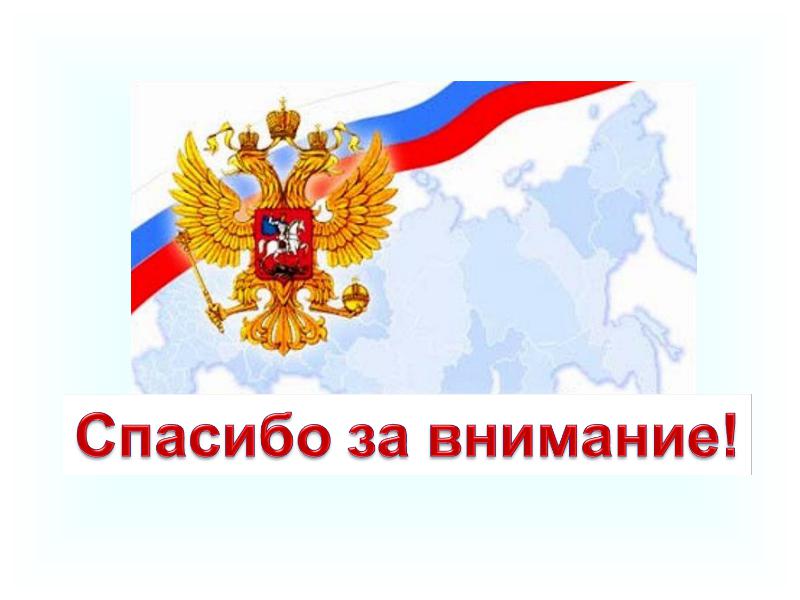